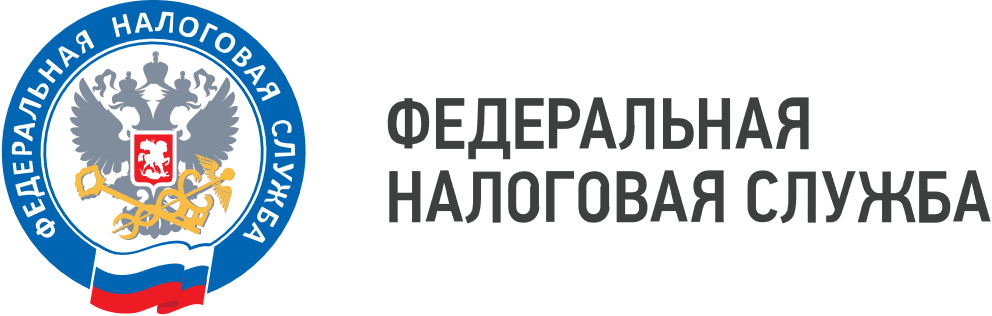 WWW.NALOG.GOV.RU
НЕСООТВЕТСТВИЕ АДРЕСА ЮРИДИЧЕСКОГО ЛИЦА ГОСУДАРСТВЕННОМУ АДРЕСНОМУ РЕЕСТРУ, ВЛЕЧЕТ ОТКАЗ В ГОСУДАРСТВЕННОЙ РЕГИСТРАЦИИ
При подаче заявления для государственной регистрации создания юридического лица или изменения сведений об адресе юридического лица, указываются детальные элементы адреса: дом (владение и т.п.), корпус (строение и т.п), квартира (офис и т.п.), в соответствии с п. 14 Приказа от 31 августа 2020 г. N ЕД-7-14/617@ «Об утверждении форм и требований к оформлению документов, представляемых в регистрирующий орган при государственной регистрации юридических лиц, индивидуальных предпринимателей и крестьянских (фермерских) хозяйств». 
Важно учесть, что адрес должен соответствовать сведениям государственного адресного реестра (ГАР).В случаи отсутствия детального адреса в ГАР (например: номера офиса/кабинета), собственнику помещения необходимо обратиться с заявлением о присвоении детального элемента объекту недвижимости в орган местного самоуправления соответствующего муниципального образования.
 Несоответствие адреса юридического лица данным ГАР влечѐт отказ в государственной регистрации Узнать уполномоченный орган, ответственный за присвоение/аннулирование адреса можно с помощью электронного сервиса ФНС России «Федеральная информационная адресная система» (ФИАС). Присвоить адрес объекту можно
-на портале ФИАС;
-на портале Госуслуги;
-при личном обращении.
 Для подачи заявления требуются документы, подтверждающие право собственности на объект недвижимости.
Услугу по присвоению адреса объекту недвижимости предоставляют органы местного самоуправления.
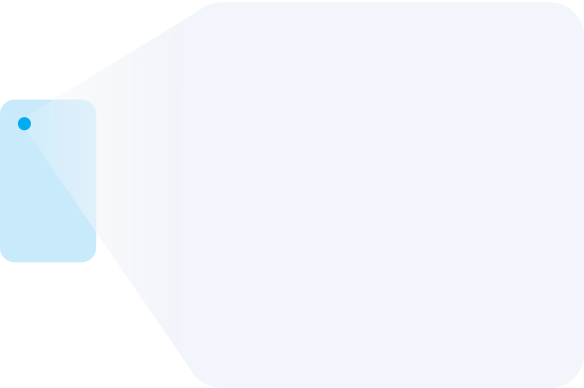 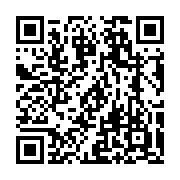 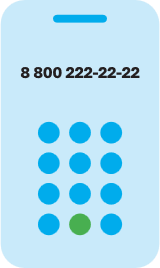 8 (800) 222-22-22
Бесплатный многоканальный телефон контакт-центра ФНС России